やじるし体操
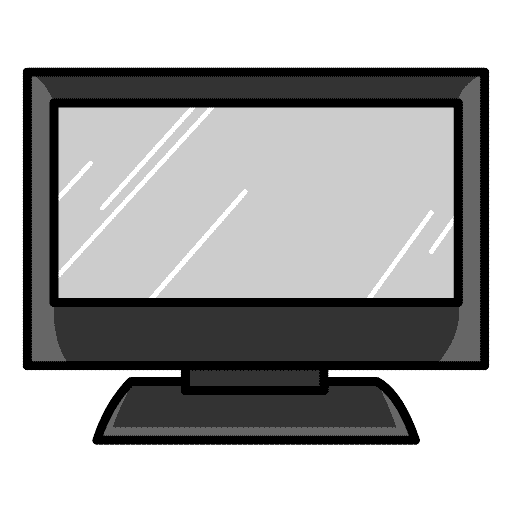 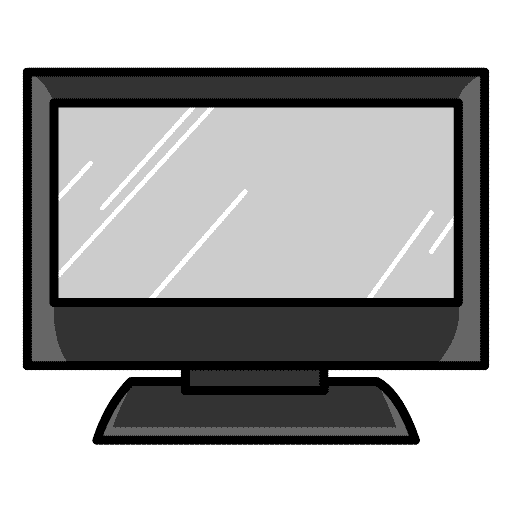 『矢印の方向を声に出して言いながら
体をうごかそう』
うえ！
みぎ！
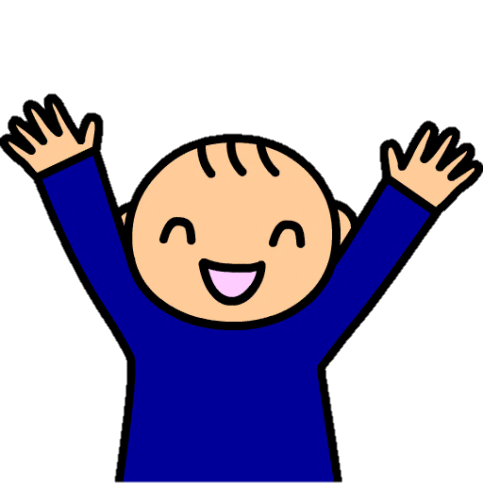 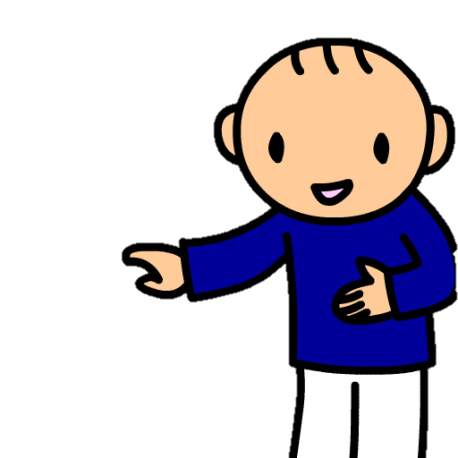 した
みぎ
うえ
ひだり